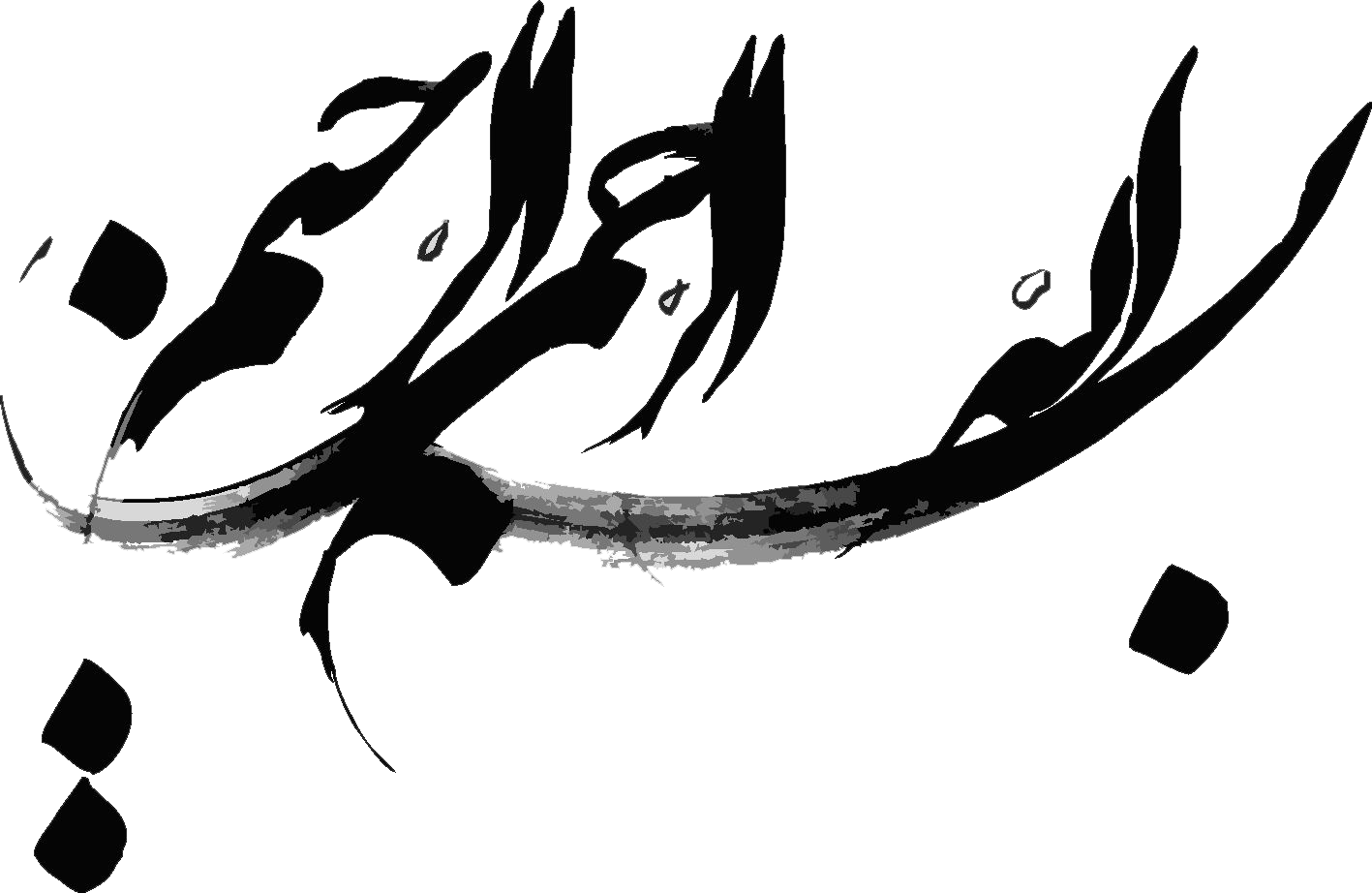 Dynamic Programming
Vali-e-Asr University of Rafsanjan
Presented by : Mohammad khalooei
April 2015
Fibonacci series
دنباله(سری) فیبوناچی
So starting from 
		x(0) = 0 
		x(1) = 1
the series progresses infinitely as: 0,1,1,2,3,5,8,13...

Problem : How do we go about finding the nth Fibonacci number?
مقادیر اولیه به صورت مقابل هستند:

نمونه دنباله آن بصورت روبرو است...

هدف : پیداکردن n امین جمله...
Fibonacci series
دنباله(سری) فیبوناچی
Fib(n) {
       if (n == 0) 
            return 0;
       if (n == 1)
            return 1; 
       else 
             return Fib(n-1) + Fib(n-2); 
}
Fibonacci series
دنباله(سری) فیبوناچی
The resultant algorithm using memorization looks like this:
int fib(int n)
{
  f[0] = 0;
  f[1] = 1;
  for (i = 2; i <= n; i++)
  {
	f[i] = f[i-1] + f[i-2];
  }
  return f[n];
}
Time Complexity: O(n)Extra Space: O(n)
Rod Cutting
مسئله برش چوب
فرض کنید صاحب یک کارگاه نجاری هستید
یک الوار چوبی به طول n در کارگاه دارید
مشتری های متفاوتی برای خرید قطعات کوچک با اندازه های متفاوت هست...
اما قیمت قطعات کوچک بر اساس تقاضای بازار باتوجه به قطعه فرق میکند!
فرض تمام طول قطعات اعداد صحیح هستند
چون ما هرجای چوب را میتوانیم ببریم یا نبریم =>  2n-1 حالت برای برش پدید می آید
قیمت قطعات در آرایه B[1…n] هست....
منظور از p[i] این است که : قطعه چوب به طول i قیمتش به اندازه مقدار p[i] است!

هدف :  برش این الوار بگونه ای که در نهایت بیشترین سود حاصل شود
Rod Cutting
مسئله برش چوب
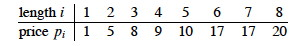 اگر فرض کنید طول چوب فعلی ما ۴ است.
در نتیجه ما 2n-1 = 23 = 8 راه برای برش داریم!
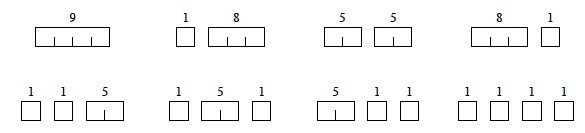 Rod Cutting
مسئله برش چوب
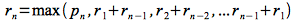 اگر فرض کنید طول چوب فعلی ما ۴ است.
در نتیجه ما 2n-1 = 23 = 8 راه برای برش داریم!
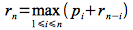 Rod Cutting
مسئله برش چوب
Top-down implementation
Time recurrence: T(n)=1+T(1)+T(2)+…+T(n-1)
T(n)=O(2n)
CUT-ROD(p,n)
	   if n==0 
	  	return 0
	   q = -∞
	   for i=1 to n 
	        	q=max{q,p[i]+CUT-ROAD(p,n-i)}
	   return q
Rod Cutting
مسئله برش چوب
DP-CUT-ROD(p,n)
	let r[0..n], s[0..n] be new arrays
	r[0]=0
	for j=1 to n 
		q=-∞
		for i=1 to j
			if q < p[i]+r[j-i]
				s[j]=i; 
				q= p[i]+r[j-i] 
		r[j]=q
	return r and s
مسئله ضریب چندجمله ای
Binomial Coefficients
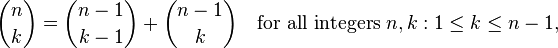 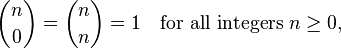 مسئله ضریب چندجمله ای
Binomial Coefficients
// Returns value of Binomial Coefficient C(n, k)
int binomialCoeff(int n, int k)
{
  	// Base Cases
 	 if (k==0 || k==n)
   		 return 1;
 
 	 // Recur
 	return  binomialCoeff(n-1, k-1) + binomialCoeff(n-1, k);
}
int binomialCoeff(int n, int k) // Returns value of Binomial Coefficient C(n, k)
{
    int C[n+1][k+1];
    int i, j; 
for (i = 0; i <= n; i++) // Caculate value of Binomial Coefficient in bottom up manner
    {
        for (j = 0; j <= min(i, k); j++)
        {
            // Base Cases
            if (j == 0 || j == i)
                C[i][j] = 1;
 
            // Calculate value using previosly stored values
            else
                C[i][j] = C[i-1][j-1] + C[i-1][j];
        }
    }
 
    return C[n][k];
}